Looking for a Needle in a Haystack
Looking for Data Insights When You Don’t Know Where to Start
Introductions
Ashley Langley
IT Project Analyst/Manager, NC AHEC Program Office at UNC
Lauren Tomola
Knowledge Management Librarian, UNC Health Sciences Library
Introductions from the room
Name
Where you work and what you do
Any past work you’ve done with data
Resources for today
http://www.ncahec.net/anchsl-resources/ is the download page for this course
Password to access page is haystack



Resources will be posted until 6/17/2017
Getting Information from Data
Understand the ways data impacts your life
Visualizations as a way of making meaning out of data
Manipulating datasets to extract information
Working with data in Excel
Working with data in Tableau Public
Finding the Data in Your Life
“The goal is to turn data into information, and information into insight.” – Carly Fiorina, former executive, president, and chair of Hewlett-Packard Co

“Every second of every day, our senses bring in way too much data than we can possibly process in our brains.”- Peter Diamandis, Founder of the X-Prize

“It is a capital mistake to theorize before one has data. Insensibly one begins to twist facts to suit theories, instead of theories to suit facts.” ― Arthur Conan Doyle, Sherlock Holmes
Data Visualizations
Why do we use data visualizations?
What makes a good data visualization?
Clarity
Simplicity
Accuracy
Good data
Types of Visualizations
Bar charts
Column charts
Line graphs
Pie charts
Maps
Bar Chart
Pew Research Center. (February 16, 2016). Most Older Adults Want to Age in Place. Retrieved from http://www.pewsocialtrends.org/2016/02/18/smaller-share-of-women-ages-65-and-older-are-living-alone/st_2016-02-18_older-adult_0-02/
Line Graph
Pew Research Center. (May 3, 2017). Public Trust in Government: 1958-2017. Retrieved from http://www.people-press.org/2017/05/03/public-trust-in-government-1958-2017/
Pie Chart
Wikimedia Commons. (July 16, 2014). Composition of Milk. Retrieved from https://commons.wikimedia.org/wiki/File:Composition_of_Milk_Pie_Chart.svg
Map
Prasai, N. Tableau Public. Global Hunger Index 2014. Retrieved from https://public.tableau.com/en-us/s/gallery/global-hunger-index-2014
What Makes a Bad Visualization
Clutter
Misleading sizing of elements
Color insensitivity
Too many statistics
Poor Inferences
Bad Data
You didn’t understand your data
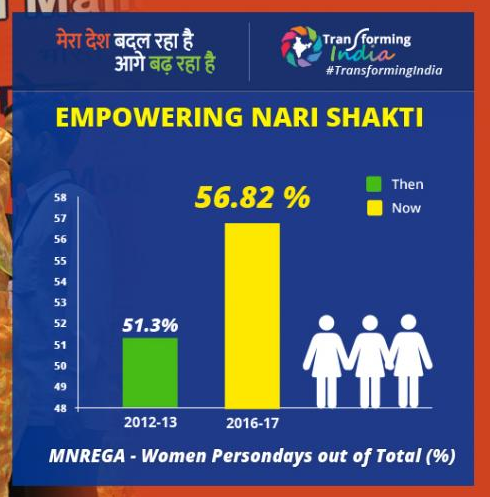 Image Source: https://blog.socialcops.com/academy/resources/common-mistakes-bad-data-visualization/
Bad Visualization Examples
WTF Visualizations. (August 27, 2013). Retrieved from http://viz.wtf/post/59517107948/were-all-fans-of-data-but-really
Bad Visualization Examples
WTF Visualizations. (August 29, 2013). How Baby Boomers Describe Themselves. Retrieved from http://viz.wtf/post/59697293967/hes-243-baby-boomer
Pie Charts – Friend or Foe?
Data is relative
Quickly becomes cluttered
No way to see change over time
Many times bar graphs can do the job better
Image Source: https://blog.socialcops.com/academy/resources/common-mistakes-bad-data-visualization/
Exercise 1: How to Choose a Visualization
Decide on the best type of visualization for each of the following sets of data.
Exercise 1a: Identify the best type of visualization for the data
Exercise 1a: Identify the best type of visualization for the data
United States Census Bureau. (2016). Annual Estimates of the Resident Population: April 1, 2010 to July 1, 2016. Retrieved from https://factfinder.census.gov/faces/nav/jsf/pages/community_facts.xhtml
Exercise 1b: Identify the best type of visualization for the data
Table 1. Annual Estimates of the Resident Population for the United States, Regions, States, and Puerto Rico: April 1, 2010 to July 1, 2016 (NST-EST2016-01). Source: U.S. Census Bureau, Population Division. Release Date: December 2016.
Exercise 1b: Identify the best type of visualization for the data
United States Census Bureau. (2016). Population estimages, July 1, 2016, (V2016). Retrieved from https://www.census.gov/quickfacts/map/PST045216/00
Exercise 1c: Identify the best type of visualization for the data
Exercise 1c: Identify the best type of visualization for the data
United States Census Bureau. (2015). Employment Status: 2011-2015 American Community Survey 5-Year Estimates. Retrieved from https://factfinder.census.gov/faces/tableservices/jsf/pages/productview.xhtml?src=CF
Exercise 1d: Identify the best type of visualization for the data
Exercise 1d: Identify the best type of visualization for the data
Google Charts. (February 23, 2017). Visualization: Pie Chart. Retrieved from https://developers.google.com/chart/interactive/docs/gallery/piechart
Microsoft Excel as a Data Tool
What Excel Does Well
Easy to input data
Save multiple versions
Doesn’t require an internet connection
Create a chart directly from your tables
Set up templates and formulas
What Excel Can’t Do
Tell you how to use it
Data validation
Make pretty visualizations
Microsoft Excel and Data Visualization
Visualization within Excel
Charts made from tables
Excel’s connection to other visualization tools
Organizing data
Uploading into Tableau
Useful Excel Functions
SUM
COUNT
VLOOKUP
Pivot Tables and Pivot Charts
SUM Function
The SUM function adds up the total of a group of numbers.
If you have daily statistics, this can let you find the total for a week, month, or year
What kind of data do you need to use the SUM function?
A table that has statistics that can be combined
When should you avoid the SUM function?
Numbers that count different things
Numbers that have a different scale
How to Use the SUM Function
Click on the cell where you want to insert the formula
Using the Quick Access Toolbar…
Open the Formulas menu
Use the AutoSum button to insert the SUM formula in the highlighted cell
Highlight the range of cells that you want to add up, then press Enter
To add up more than one group of cells that aren’t connected…
Insert the SUM formula, then hold down the Shift key
With Shift held down, highlight each range of cells you want to add up
When all the cell ranges are highlighted, release Shift and press Enter
SUMIF Function
SUMIF allows you to add customization to the SUM function
SUM will add up the total of a group of numbers
SUMIF will only add the total of the numbers from that group that meet your criteria
What kind of data do you need to use the SUMIF function?
A table with statistics that can be combined
A second type of information associated with each of the numbers you want to add
How to Use the SUMIF Function
Click on the cell where you want to insert the formula
Using the Quick Access Toolbar…
Open the Formulas menu and click on the Math & Trig icon
Scroll down to click SUMIF to open the Function Arguments wizard
How to use the Function Arguments wizard for SUMIF…
Excel will check a range of cells for a criteria, and then it will look in the corresponding sum range and find the total of only the cells that meet the criteria
Range: this is the range of cells that has the information you want Excel to check
Criteria: this is the value that appears for the cells you want to include in your total
Sum_range: this is the range of cells that will be added up if the range matches your criteria
Note that for SUMIF to work, the range and the sum_range need to be the same size
SUM and SUMIF Explanation
Sum_Range: the cells you want to include in your total 
Criteria: the value that indicates whether a cell should be included in the total
This can be either a cell reference or typed directly into the formula
Range: the cells you want to check for whether the criteria is present
The Range and the Sum_Range must be the same size or the function will not work correctly
How many total siblings do these children have?
Value = 4
=SUM(C:C)
How many siblings do the 3rd graders have?
=SUMIF(B:B,3,C:C)
Value = 3
Exercise 2: SUM Functions
COUNT Functions
The COUNT function tells you how many cells in a group contain numbers.
If you want to count other data, such as text, the COUNTA function tells you how many cells in a group are not empty.
What kind of data do you need to use the COUNT function?
A table that includes repeated occurrences of values.
Difference between COUNT and SUM functions
SUM will add a range of values
COUNT will tell you how many values are in the range.
How to Use the COUNT Function
Click on the cell where you want to insert the formula
Using the Quick Access Toolbar…
Open the Formulas menu
Click on the dropdown menu beneath the AutoSum button
Select “Count Numbers” to insert the COUNT formula in the highlighted cell
Highlight the range of cells that you want to count, then press Enter
To count more than one group of cells that aren’t connected…
Insert the COUNT formula, then hold down the Shift key
With Shift held down, highlight each range of cells you want to count
When all the cell ranges are highlighted, release Shift and press Enter
COUNTIF Function
The COUNTIF function lets you count the number of cells in a range that meet a specific criteria
COUNT will count all the cells in a range that have a number
COUNTIF will count only the cells in a range that have a specific value
What kind of data do you need to use the COUNTIF function?
Any data that can be used with the COUNT function can also be used with COUNTIF
How to Use the COUNTIF Function
Click on the cell where you want to insert the formula
Using the Quick Access Toolbar…
Open the Formulas menu
Click on the Insert Function icon to bring up the function search tool
Type “countif” into the search box
Select the COUNTIF function from the results and click OK to open the Function Arguments wizard
How to use the Function Arguments wizard for COUNTIF…
Excel will check a range of cells for a criteria, and then it will count the number of cells in the range that meet the criteria
Range: this is the range of cells that has the information you want Excel to check
Criteria: this is the value that appears for the cells you want to include in your count
COUNT Explanation
How many of these children have siblings?
=COUNT(C:C)
This formula counts all the cells in the Siblings column that contain numbers.
Because zero is indicated as a number, the result will be 4.
How many of these children have pets?
=COUNT(D:D)
This formula counts all the cells in the Pets column that contain numbers.
Because zero is indicated as an empty cell, the result will be 3.
COUNTIF Explanation
Range: The group of cells you want Excel to check for the criteria and then count
Criteria: the value that indicates which cells from the range should be included in the count
Unlike the SUMIF function, which had a separate range for the criteria and the values to add, COUNTIF checks the value in the same range that it will count.
How many children have only one sibling?
=COUNTIF(C:C,1)
Value = 2
Exercise 3: COUNT Functions
SUMIFS and COUNTIFS Functions
The SUMIFS and COUNTIFS functions let you use multiple criteria to select the range of cells you want to add or count.
What kind of data do you need to use these functions?
Data that can be used with either SUMIF or COUNTIF
More than one factor describing the numeric data
How to Use the SUMIFS Function
Click on the cell where you want to insert the formula
Using the Quick Access Toolbar…
Open the Formulas menu
Click on the Insert Function icon to bring up the function search tool
Type “sumifs” into the search box
Select the SUMIFS function from the results and click OK to open the Function Arguments wizard
How to use the Function Arguments wizard for SUMIF…
Excel will search each of the criteria ranges for the specified criteria, and then it will check the sum range to find and add only the cells that meet all the specified criteria.
Range: this is the range of cells that has one of the pieces of information you want Excel to check
Criteria: this is the value that appears for the cells you want to include in your total
Sum_range: this is the range of cells that will be added up if the ranges your criteria
Note that for SUMIFS to work, all the ranges need to be the same size as the sum_range
How to Use the COUNTIFS Function
Click on the cell where you want to insert the formula
Using the Quick Access Toolbar…
Open the Formulas menu
Click on the Insert Function icon to bring up the function search tool
Type “countifs” into the search box
Select the COUNTIFS function from the results and click OK to open the Function Arguments wizard
How to use the Function Arguments wizard for COUNTIFS…
Excel will check a range of cells for a criteria, repeating the process for as many ranges as the formula includes, and then it will count the number of records where all the ranges meet the criteria
Range: this is the range of cells that has the information you want Excel to check
Criteria: this is the value that appears for the cells you want to include in your count
SUMIFS Explanation
Sum_Range: the cells you want to include in your total
Unlike the SUMIF function, the sum_range will be the first element of the formula for SUMIFS
Range: the cells you want to check for whether the criteria is present
Criteria: the value that indicates whether a cell should be included in the total
You can include as many ranges and criteria as you want, as long as the sizes of all the ranges and the sum_range are the same.
What is the total number of pets belonging to children in 3rd grade with one sibling?
=SUMIFS(D:D,B:B,3,C:C,1)
Value = 2
COUNTIFS Explanation
Range: The group of cells you want Excel to check for the criteria and then count
Criteria: the value that indicates which cells from the range should be included in the count
You can include as many ranges and criteria as you want, but all the ranges must be the same size.
=COUNTIFS(C:C,1,D:D,1)
This formula counts the number of children with both one sibling and one pet.
Value = 1
Exercise 4: SUMIFS and COUNTIFS
VLOOKUP Function
The VLOOKUP function is a way to find shared information between two tables of data without needing to combine the two tables. 
VLOOKUP copies a range of values in a row from one table to another based on a value in the left-most column of each table.
What kind of data do you need to use this function?
Two separate tables that have one column measure in common
Unique data with no duplicated rows
An identifying piece of information in the left-most column, sorted alphabetically
How to Use the VLOOKUP Function
Click on the cell where you want to insert the formula
Using the Quick Access Toolbar…
Open the Formulas menu
Click on the Insert Function icon to bring up the function search tool
Type “vlookup” into the search box
Select the VLOOKUP function from the results and click OK to open the Function Arguments wizard
How to use the Function Arguments wizard for VLOOKUP…
Excel will check the left-most column of the data included in the table array for the lookup value, and when it finds a matching value, it will find that row's corresponding column index number and extract that value.
Lookup_value: the value of the left-most column for the row you want to extract
Table_array: the entire range of the table you want to include
Col_index_num: the number of the column you want to replicate
Range_lookup: a true/false value telling Excel whether to look for only an exact match of the lookup value (false) or whether to find the closest match (true)
VLOOKUP Explanation
Lookup_value: the name in column A you want to find information about
Table_array: the entire table under consideration
Col_index_num: the number of the column you want to retrieve
This means counting the columns, not using the letters and numbers on the Excel sheet
Range_lookup: whether to find only an exact match
False = only use an exact match
True = find the closest match
=VLOOKUP("Katie",A1:D5,4,FALSE)
This formula retrieves the value in cell D3
Value = 56
Exercise 5: VLOOKUP Function
PivotTables
PivotTables are a way to work with all the data in an Excel table as a whole so you can find the most informative ways of interpreting it.
They are a separate table that will automatically perform many of the most common functions on your data without needing to write the individual formulas.
A formula is a way to find a single piece of information about the dataset.
A PivotTable is a way to find information about the entire dataset.
What do you need to create a PivotTable?
A table of data in Excel with defined rows and columns
You can also create a PivotChart to represent the calculations in the PivotTable.
How to Create a PivotTable
Highlight the entire table of data that you want to include in the PivotTable.
Using the Quick Access Toolbar… 
Open the Insert menu
Click the PivotTable button to open the Create PivotTable wizard
How to use the Create PivotTable Wizard...
The "select a table or range" textbox should indicate the cell range you highlighted.
Select "new worksheet" to create a new sheet where only your PivotTable will be.
Click OK.
Your PivotTable will be created without any data fields in it.
Use the PivotTable Fields menu to move data into your PivotTable.
Exercise 6: PivotTables
Tableau Public
A Introduction
The Case for Tableau Public
Free for use
Can handle spreadsheets, comma-separated files, Google sheets
Does basic geocoding
Easy to get started
Your work is web-accessible for all
Can create visualizations that can be used by many people
Many training options 
Vibrant Community
Caveats about Tableau Public
Anyone can see your data
You need a paid license to link directly into a database or save locally
Can be overwhelming
Doesn’t print well
It takes some training and time to get proficient
Programming knowledge is helpful for some advanced functions
Let’s get setup
Setup a Tableau Public Account

Connect to Data
Tableau Exercises 1 -3Longitudinal Data
Focus on data over time
Learn how to build a basic viz
Add color and filters to differentiate participants
Tableau Exercises 4-5Spatial Data and Challenge Round
Use Tableau to create maps of data
Use color to highlight data

Use Tableau to answer questions about data
Have we inspired you?
What do you want to do with your data?
Data Resources
Tools for working with data
Tableau Public: https://public.tableau.com/s/ 
Vizable: https://vizable.tableau.com/ 
Learning more about how to work with data
Tableau Training and Tutorials: https://www.tableau.com/learn/training 
Lynda.com
Finding data sets
US Census data: https://www.census.gov/data.html 
Pew Research Center: http://www.pewinternet.org/datasets/ 
UNC Sheps Center for Health Services Research: http://www.shepscenter.unc.edu/data/ 
Log In to NC: https://www.osbm.nc.gov/facts-figures/linc/ 
NC OneMap: http://www.nconemap.net/